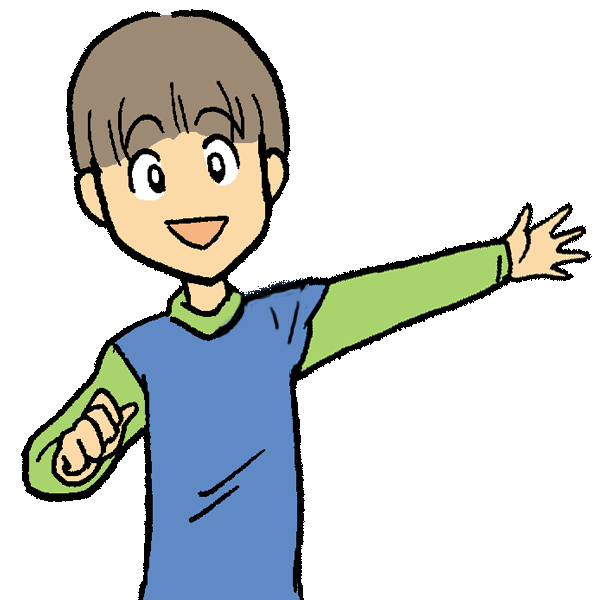 けんしん内科健診です。
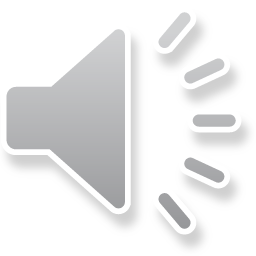 せつめい
説明をよく聞いて正しく受けよう。
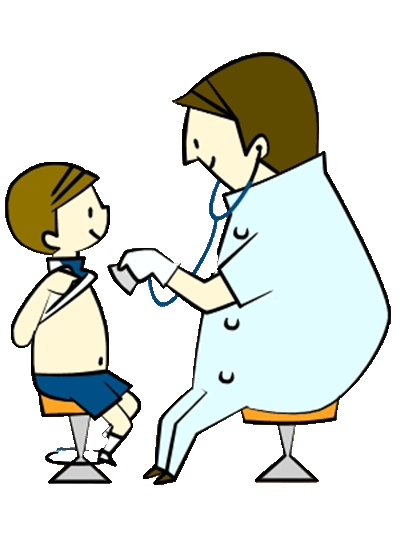 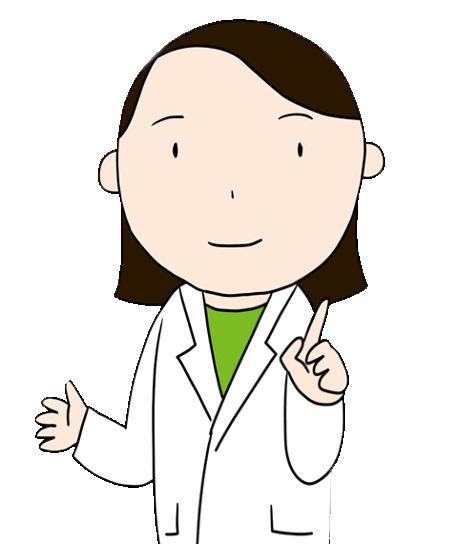 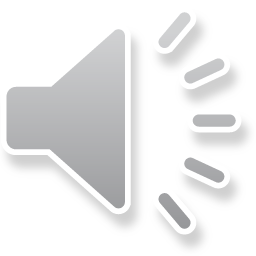 大切な理由
しんぞう       いた
１，運動をして心臓が痛くなったり、
　　息ができなくなったりしないか❣

２，せぼねが曲がる病気はないか❣

３，水泳をしてひふが病気にならないか❣
　
４，のどの病気はないか❣
　　けつえき
５，血液の病気はないか❣
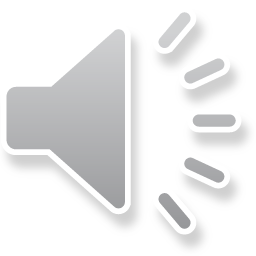 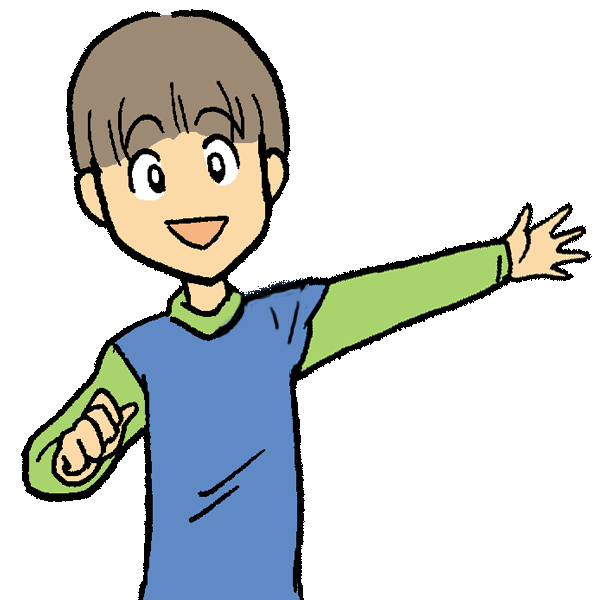 ちょうしんき聴診器で何がわかるのかな❣
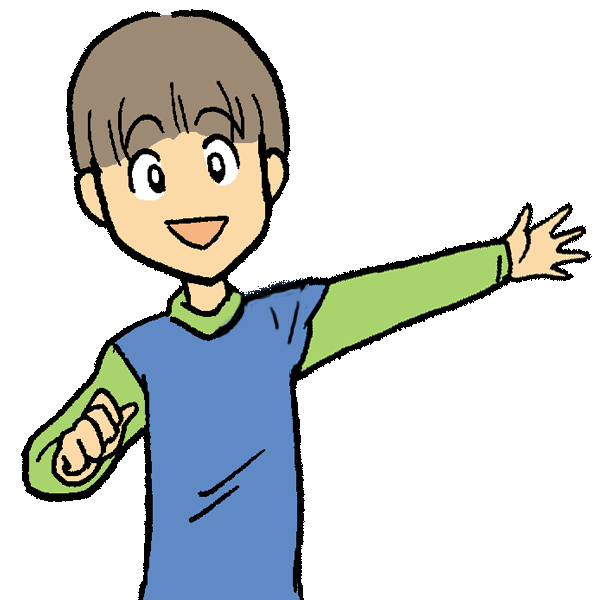 しんぞう                                                                       みだ
＊心臓の音、リズムの乱れを
　ききわけるよ。
　　しず
＊静かにしていないと聞こえないね
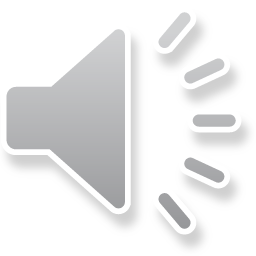 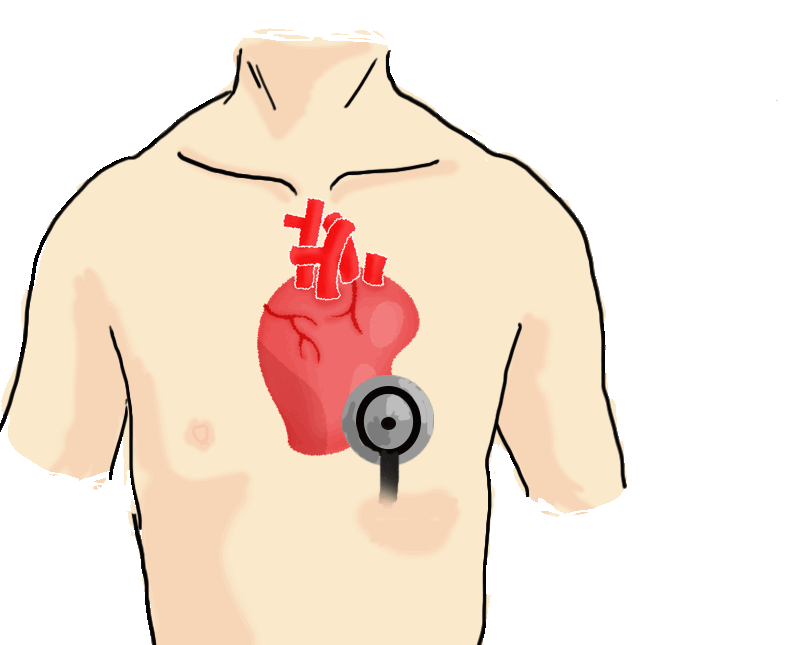 ちが
音の違いを
聞き分けます。
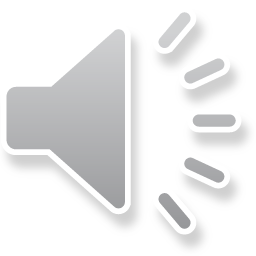 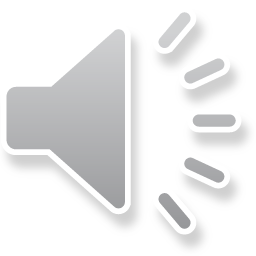 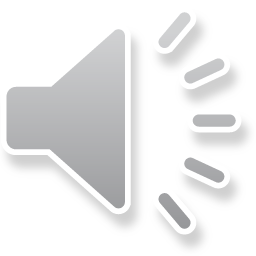 きょうりょく
協力してね❣
ちょうしんき聴診器で何がわかるのかな❣
す
＊大きく吸ってね。
                                                 は
＊大きく吐いてね。
　　　しず
＊静かでないと
　聞こえないね。
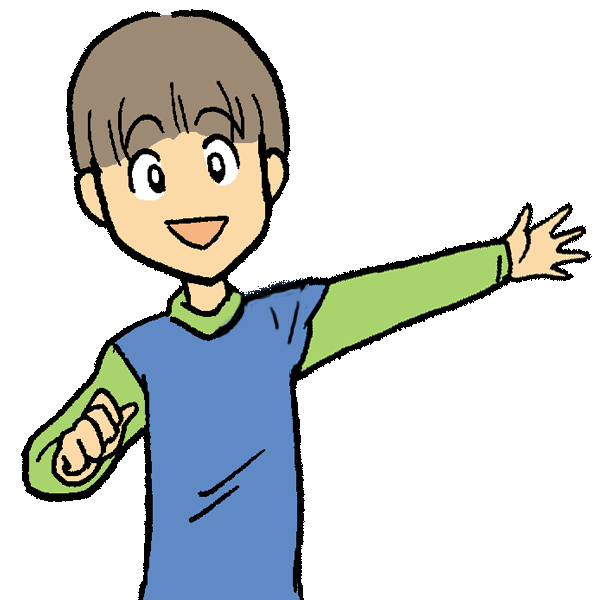 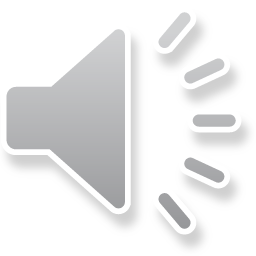 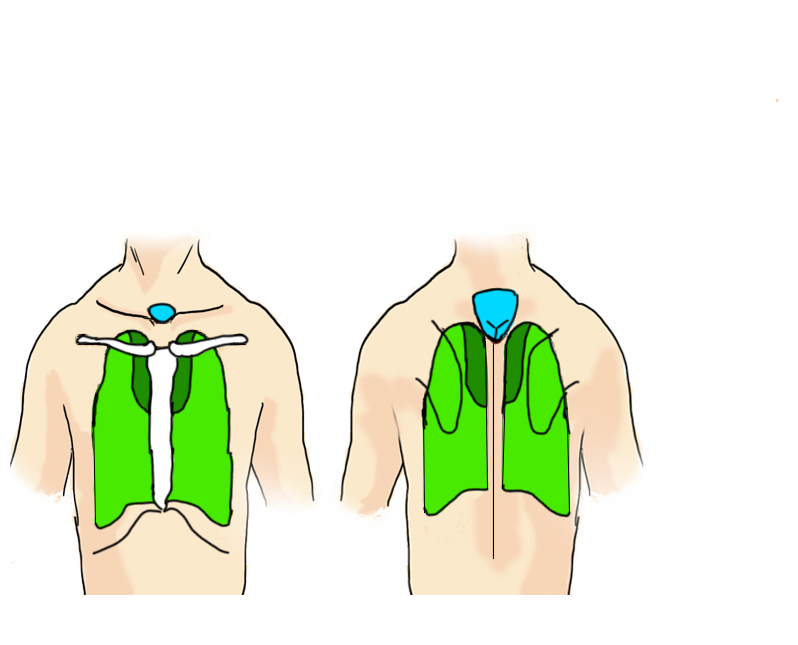 むね
胸のおと
せなか
背中の音を
聞き分けるよ。
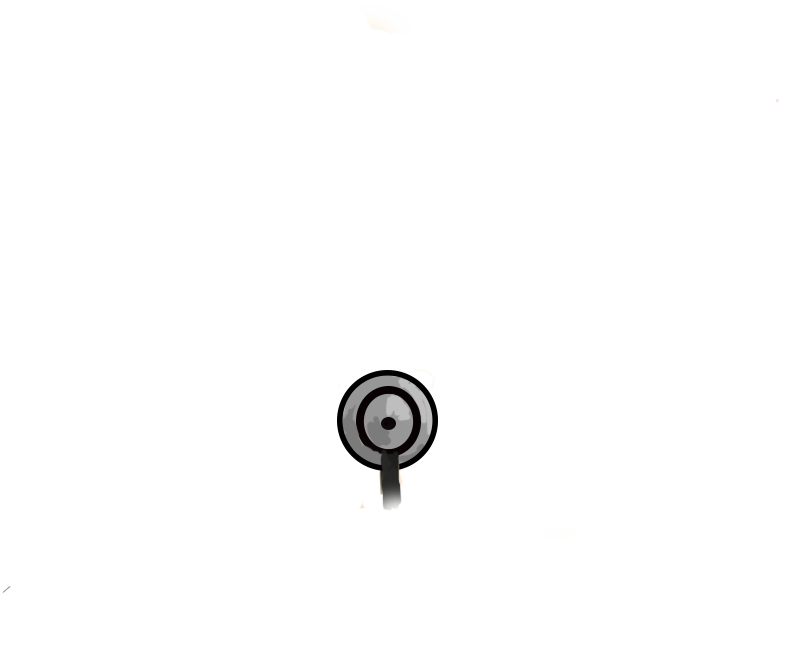 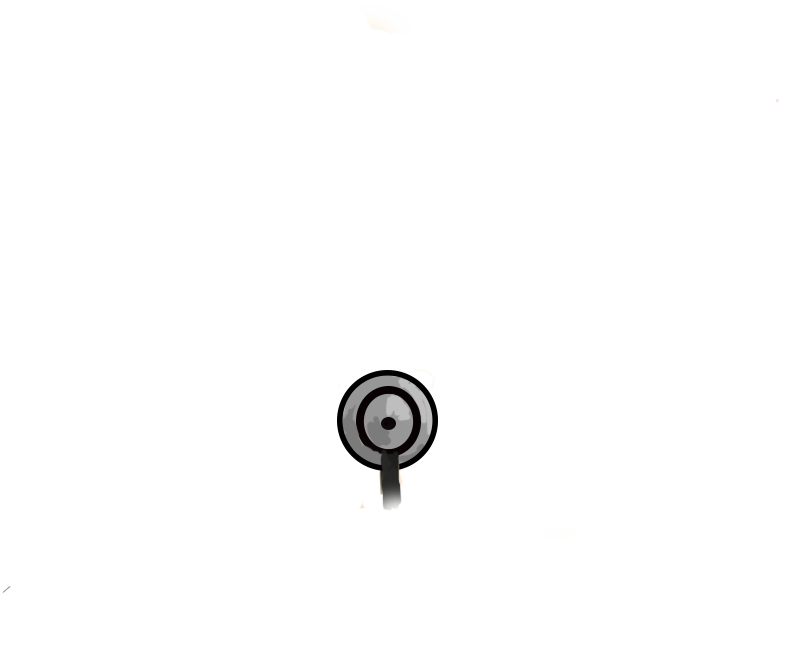 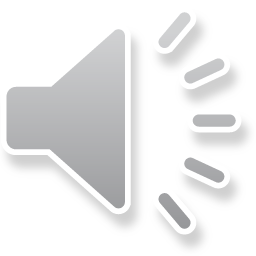 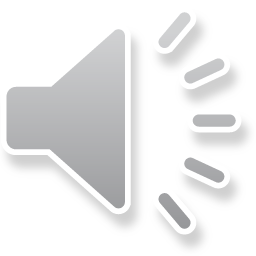 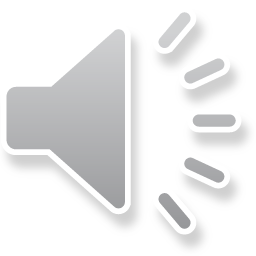 きょうりょく
協力してね❣
せぼね       背骨が曲がる病気はないかな❣
＊シャツを着てると分からないね❣
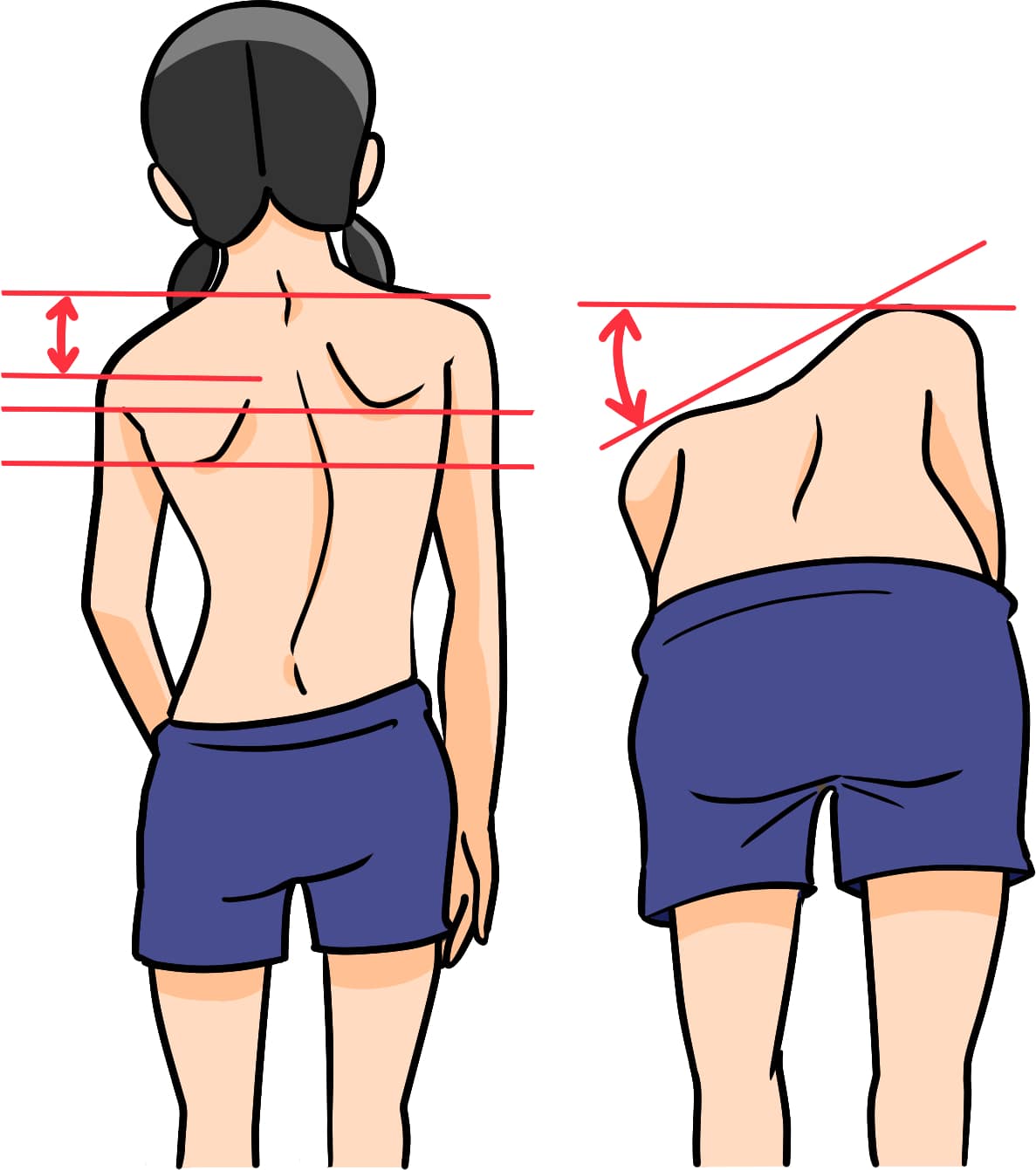 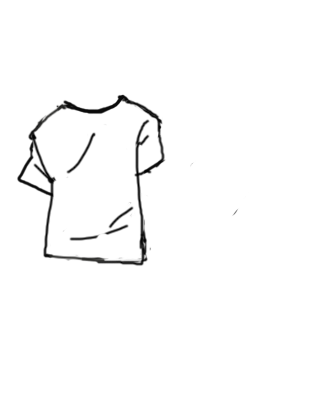 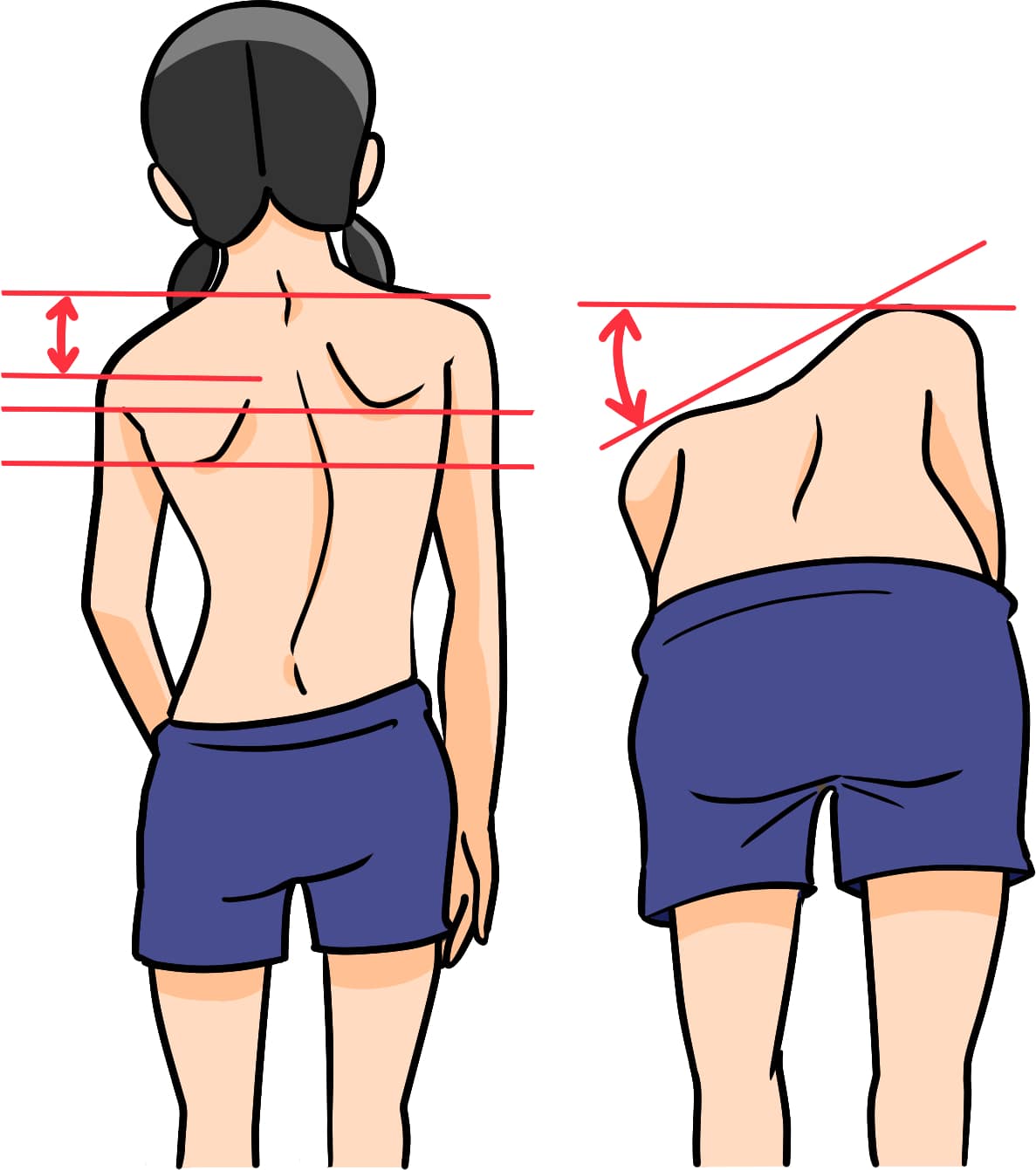 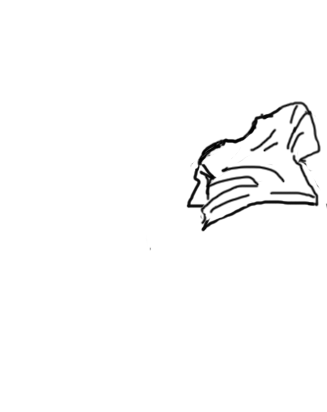 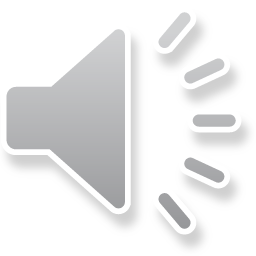 きょうりょく
協力してね❣
ひ ふ皮膚の病気はないかな❣
＊シャツを着てると分からないね❣
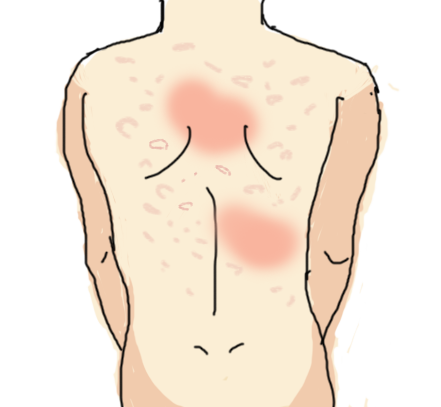 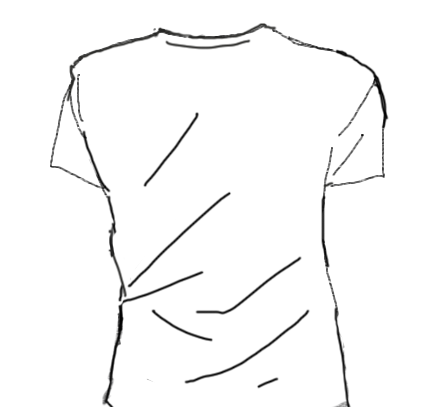 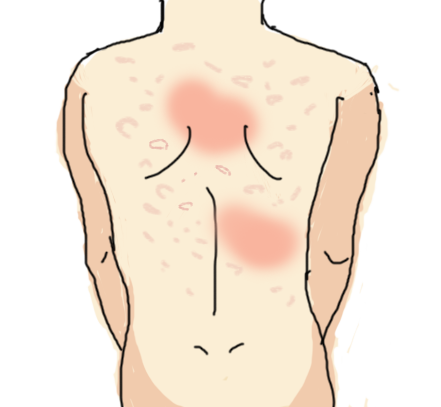 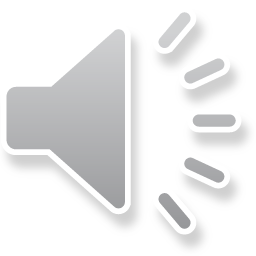 きょうりょく
協力してね❣
のどの病気を見つけるよ❣
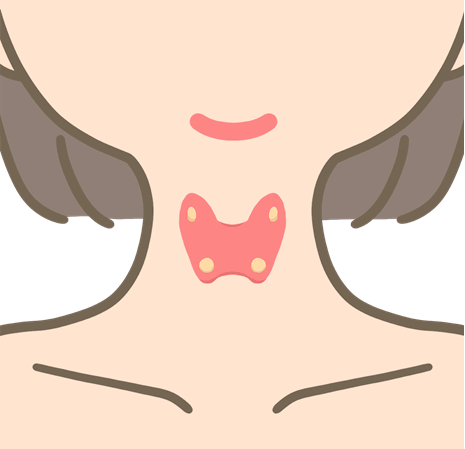 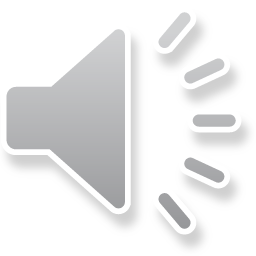 けつえき
血液の病気はないかな❣
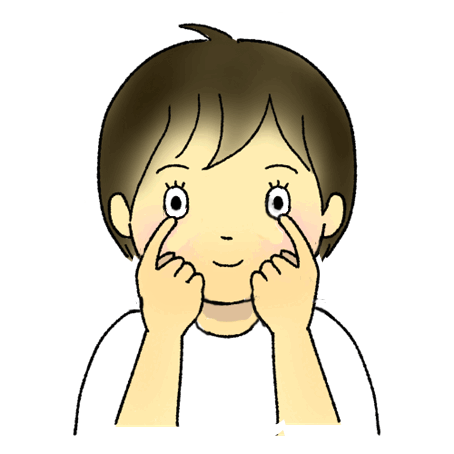 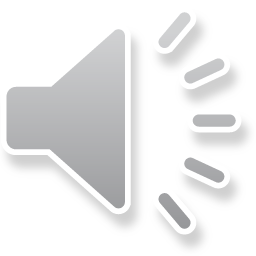 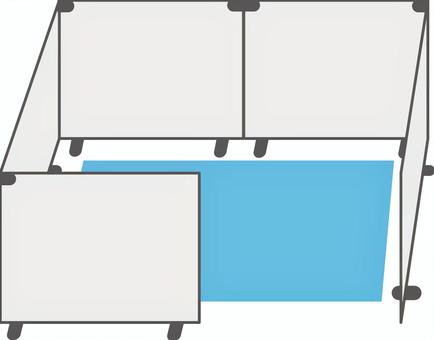 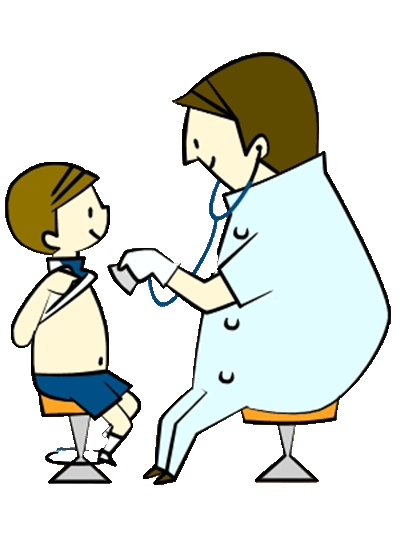 は恥ずかしくない         しんさつように診察は一人ずつ❣
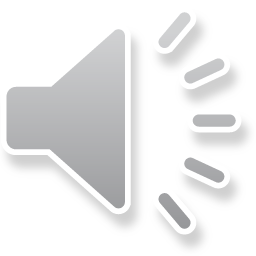 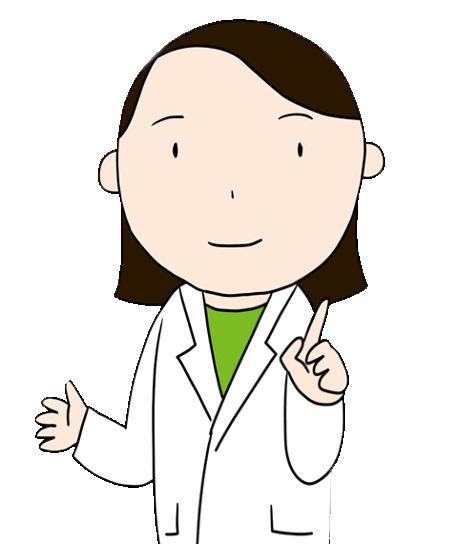 ルールがあるよ
まもってね❣
きょうりょく
協力してくれて
ありがとう❣
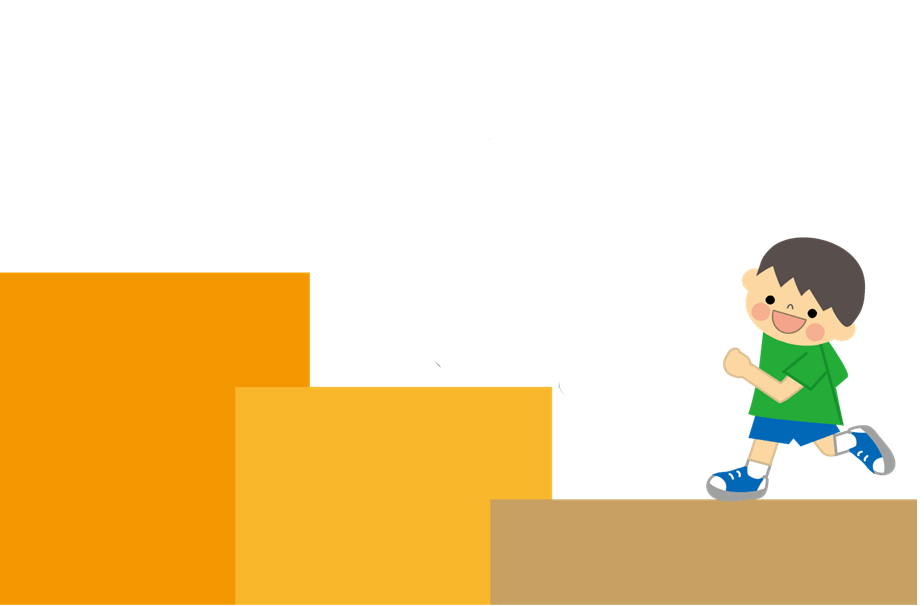 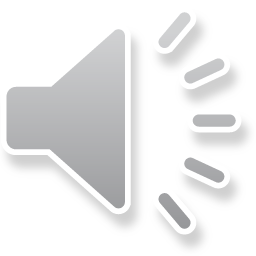 お手紙をもらったら
病院に行ってね！